BẢNG CHIA 2
3
Tính nhẩm:
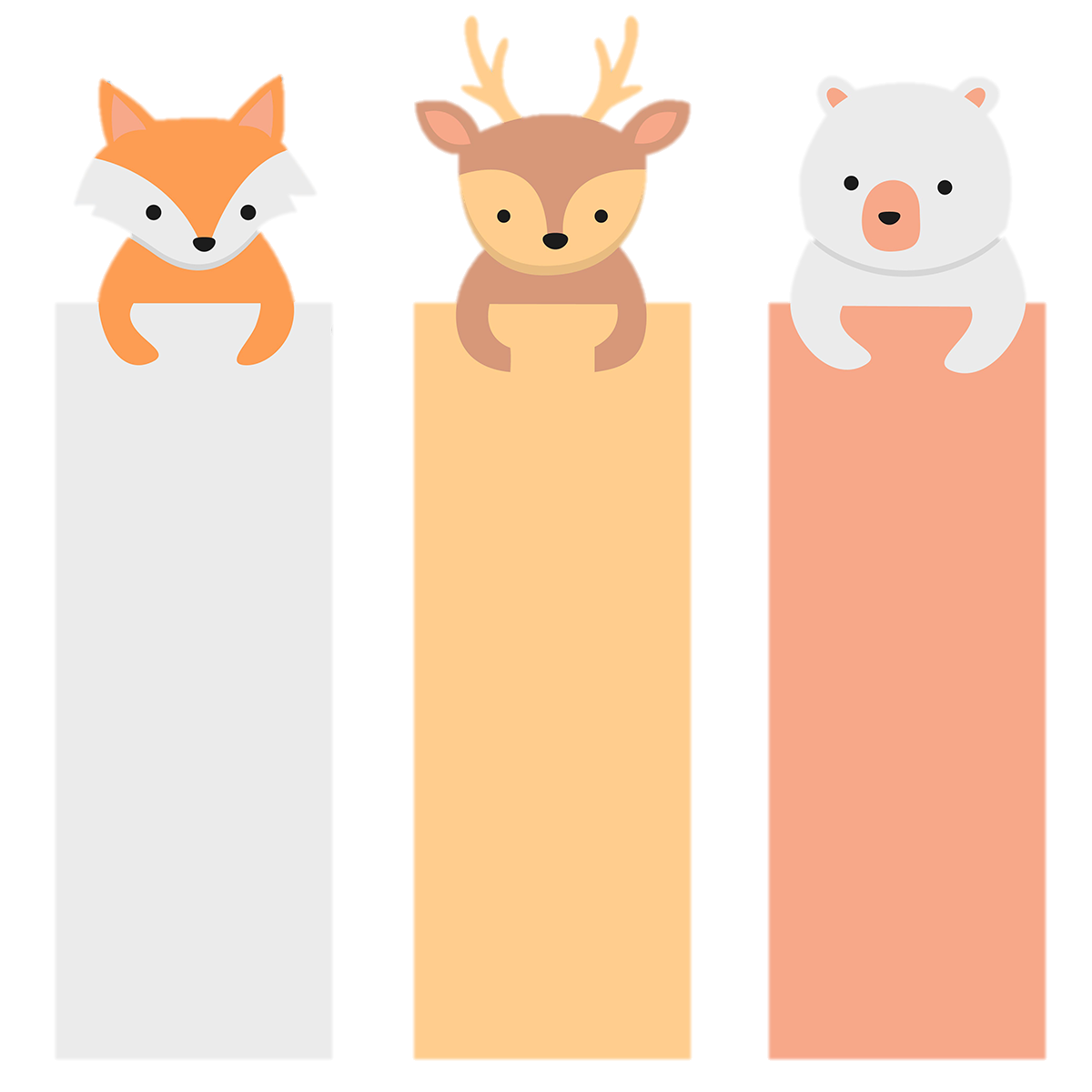 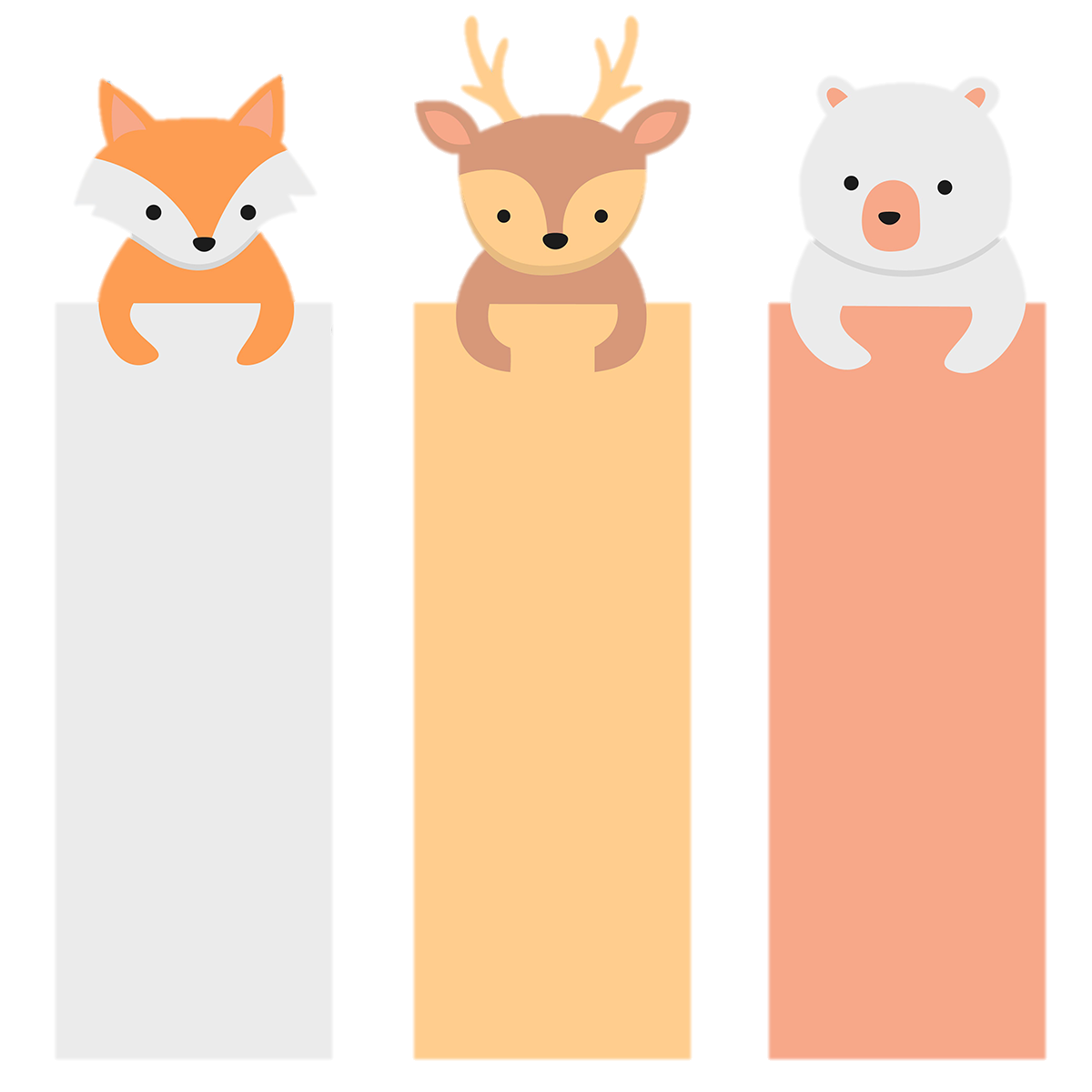 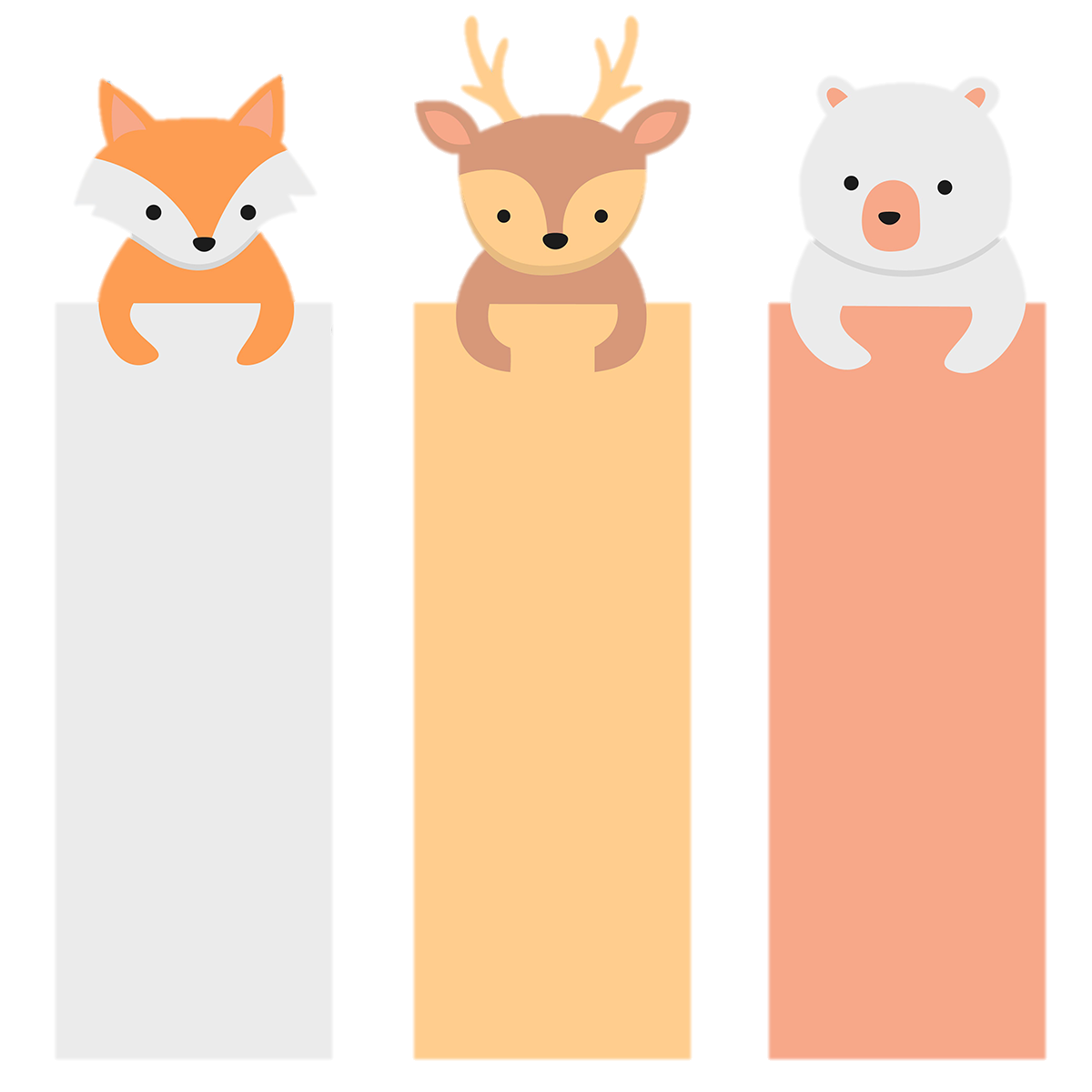 2 x 6
12 : 2
12 : 6
2 x 9 
18 : 2
18 : 9
2 x 3 
  6 : 2
  6 : 3
= 18
= 6
= 12
= 9
= 3
= 6
= 2
= 2
= 2
4
Xem tranh rồi nói phép chia thích hợp
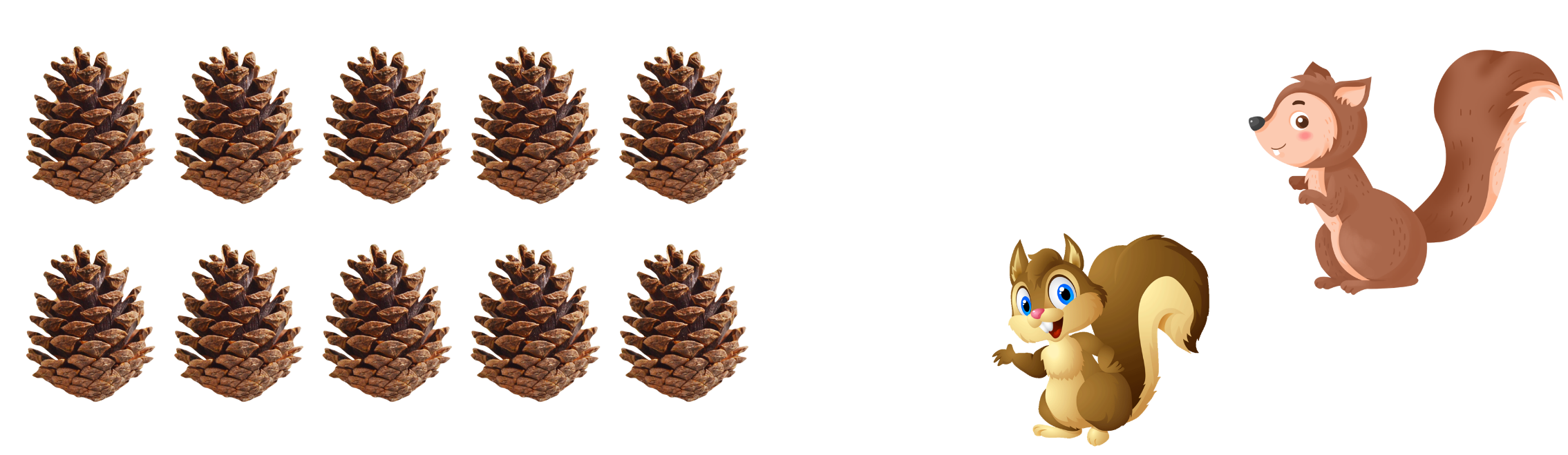 Có 10 quả thông, chia đều cho 2 bạn sóc. Mỗi bạn Sóc được 5 quả thông.
Ta có phép chia:
=
?
?
?
?
5
10
2
:
4
Xem tranh rồi nói phép chia thích hợp
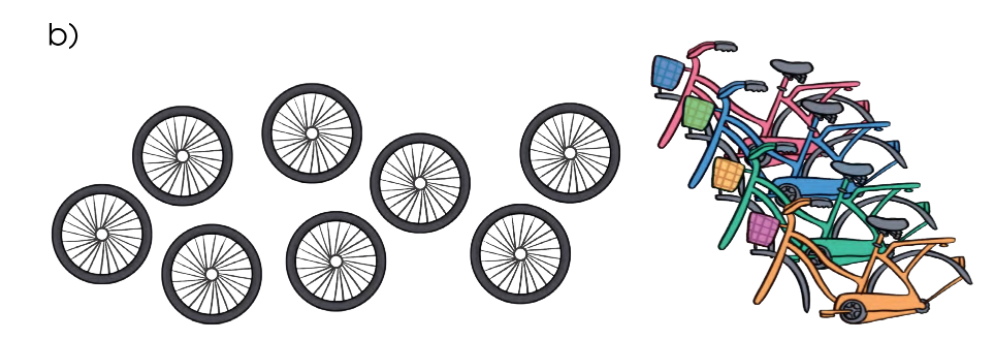 Có 8 bánh xe, lắp vào mỗi xe đạp 2 bánh. Lắp đủ cho 4 xe đạp
Ta có phép chia:
=
?
?
?
?
4
8
2
:
Kể một tình huống thực tế có sử dụng phép chia trong bảng chia 2
4
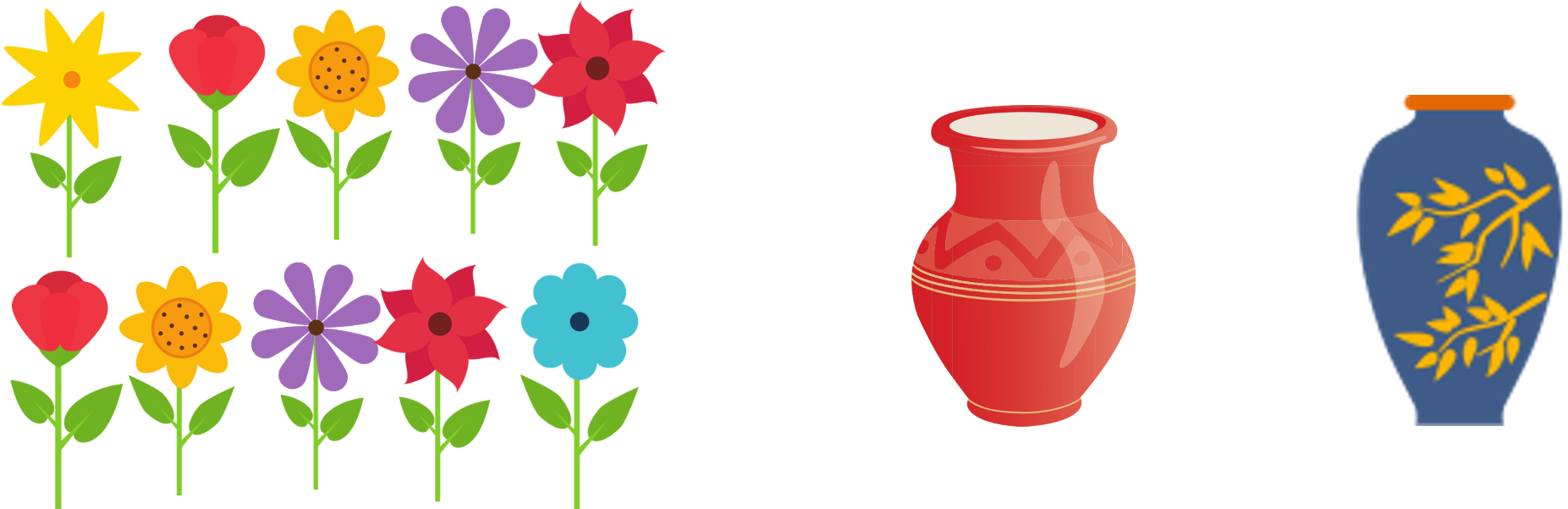 Có 10 bông, chia đều cho 2 bình. Mỗi bình có 5 bông hoa
Ta có phép chia:
=
?
?
?
?
5
10
2
:
Củng cố - dặn dò